Ch.3. Thermodynamics for Geochemistry
The First Law
Energy conservation law
A type of energy can be transformed to another, but never disappear
Thermodynamically, the change in internal energy of a system is equal to the sum of all sorts of energy changes added to or substracted from the system.
Internal energy (U): Sum of all types of energy inside the system.  Total energy inside.
A piston system, working against a constant pressure and 
exchanging heat with surroundings
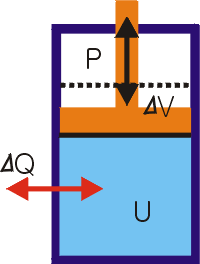 The internal energy change may be given by

Internal energy change = heat change + work done

DU = DQ +DW
        = DQ – PDV

For an infinitesimal change

dU = dQ - PdV     (1)
Entropy (S):
The energy not available for work, in the form of waste heat? 
The measure of disorder (randomness)
Proportional to the heat change per temperature
DS = DQ/T

For an infinitesimal change

dS = dQ/T        (2)

From equation (1) & (2)

dU = TdS –PdV        (3)
Enthalpy (H):
The heat content of the system 
The measure of heat exchanged under constant pressure
H = U+ PV

By taking differentiation for both sides

dH = dU + PdV + VdP

Inserting  dU of equation (3) and rearranging it

dH = TdS + VdP        (4)
The Second Law
Entropy law
Spontaneous evolution of the universe is toward the direction of increasing randomness (disorder, chaos)
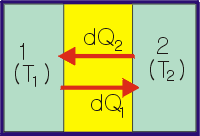 For an isolated system shown left,
T1>T2  dQ = -dQ1 = dQ2
dS = dS1 + dS2
      = dQ1/T1 + dQ2/T2
      = dQ(-1/T1 + 1/T2) > 0

dS >0
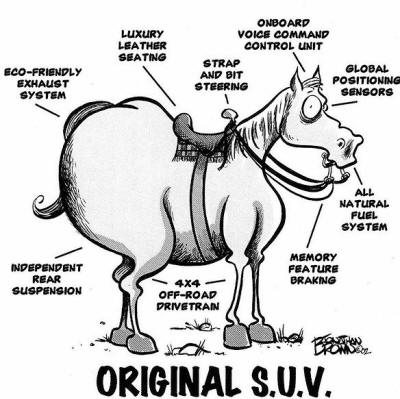 http://www.moniteausaddleclub.com/horse_humor.htm
You can not shovel manure into the rear end of a horse and expect to get hay out of its mouth"
dS =dQ(1/T2 – 1/T1)
dS >0; in an evolutionary phase. Spontaneous.
dS<0; the reverse process is spontaneous
dS=0; in equilibrium
Gibbs free energy (G):
A thermodynamic potential that measures the "useful" or process-initiating work obtainable from a thermodynamic system at a constant temperature and pressure
G = H - TS

By taking differentiation for both sides

dG = dH – TdS - SdT

Inserting  dH of equation (4) and rearranging it

dG = VdP -SdT       (5)
dG < 0; a spontaneous process
dG >0; the reverse process is spontaneous
dG=0; in equilibrium
The Third Law
The entropy has an absolute value, and it S=0 when T=0 K for a perfect (completely ordered) crystal.
Heat capacity (c):
The amount of heat necessary to raise a unit temperature
c = dQ/dT		(6)
cp: heat capacity under constant pressure.
From equations (2) and (6)
dS = dQ/T = (c/T)dT
Integration of both sides gives ST - S0 = ∫T0(cp/T)dT
Since S0 = 0
ST = ∫T0(cp/T)dT	(7)

From equations (2), (4), and (6)
dH = TdS =cpdT	(8)
Calculation of Gibbs Free energy of a Reaction
For a reaction
aA + bB = cC + dD          
The Gibbs free energy of the reaction at T & P becomes
ΔGrT,P = Σi=products ΔGfT,P(i) – Σj=reactants ΔGfT,Pj) 
ΔGrT,P = ΣiνiΔGfT,P(i) =(cΔGfT,P(C) + dΔGfT,P(D)) - (aΔGfT,P(A) + bΔGfT,P(B)).